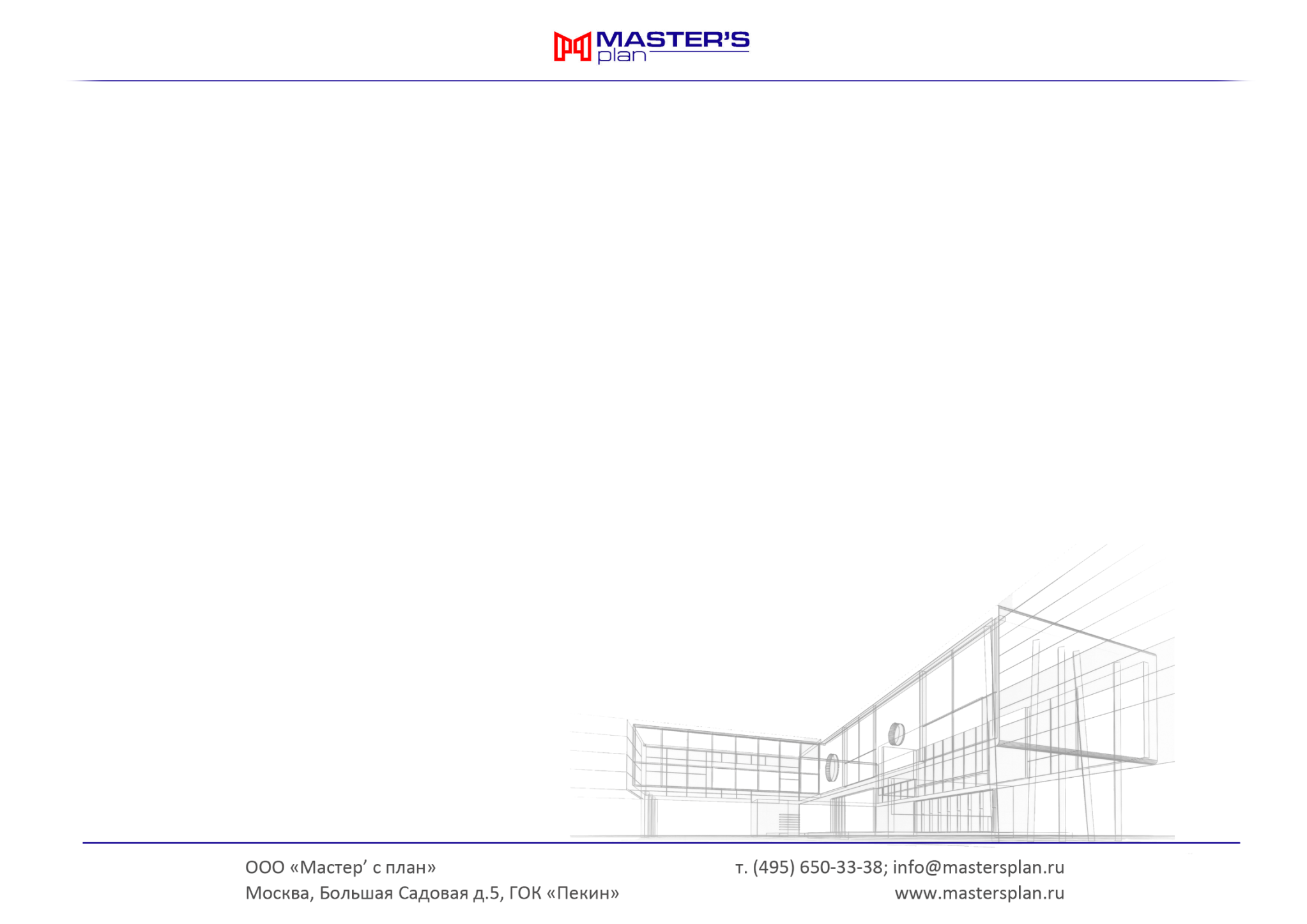 ПОДГОТОВКА ПРОЕКТА ПЛАНИРОВКИ ТЕРРИТОРИИ Промышленной ЗОНЫ №35-VI В ГРАНИЦАХ ПРОИЗВОДСТВЕННОЙ ЗОНЫ «ВОРОНЦОВО», ОГРАНИЧЕННОЙ УЛ. АРХИТЕКТОРА ВЛАСОВА, УЛ. НАМЕТКИНА, УЛ. ПРОФСОЮЗНОЙ, ГРАНИЦЕЙ УЧАСТКОВ С КАДАСТРОВЫМИ НОМЕРАМИ 77:06:0003016:22, 77:06:0003016:11 (ЮЗАО)За счет средств инвестора: ОАО «Флавосинтек»
ПОЛОЖЕНИЕ ПРОЕКТИРУЕМОЙ ТЕРРИТОРИИ В Г.МОСКВЕ
1
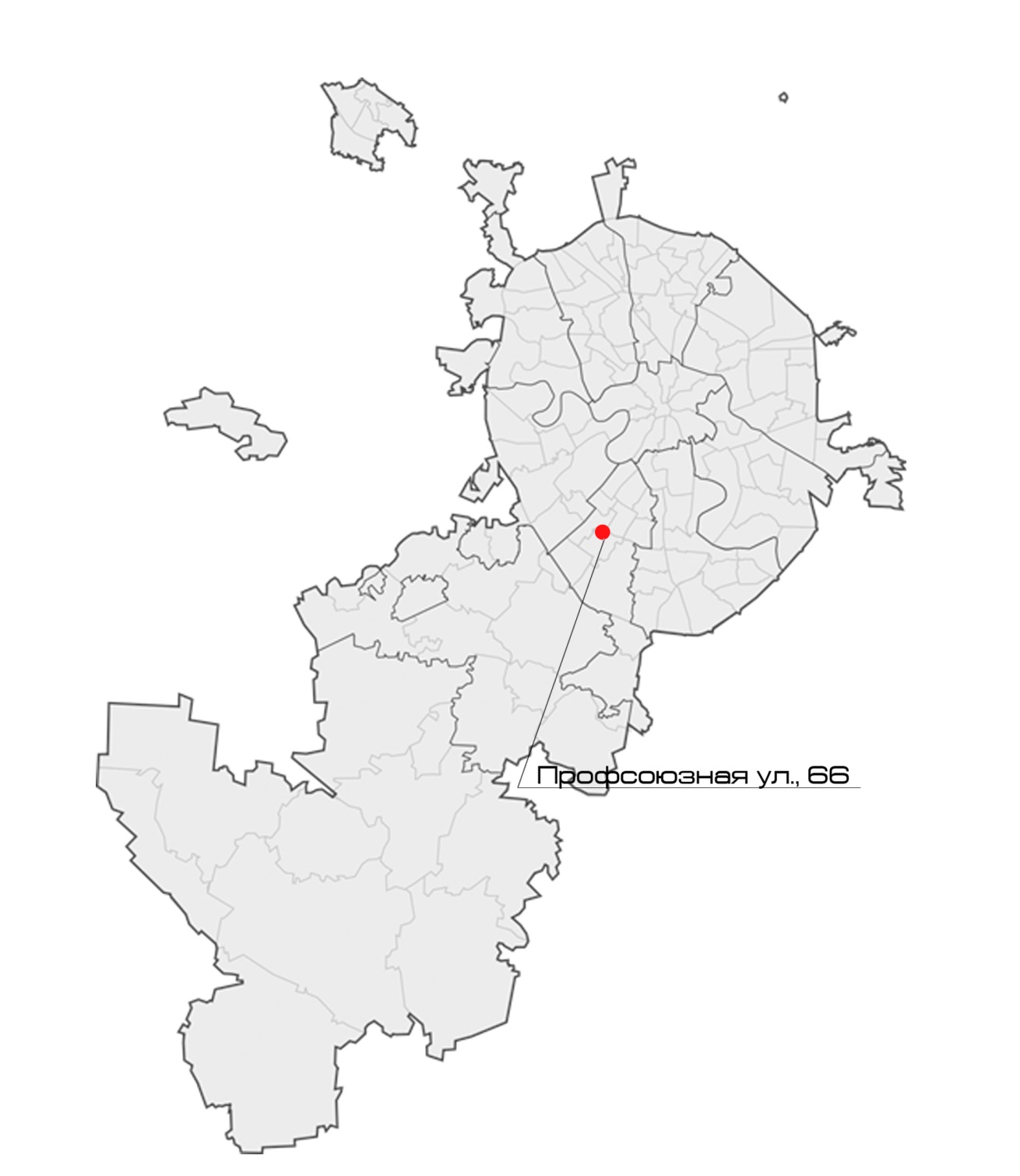 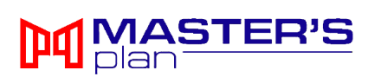 ГЕНЕРАЛЬНЫЙ ПЛАН. ФУНКЦИОНАЛЬНЫЕ ЗОНЫ.13-промышленная зона (индекс 130)
2
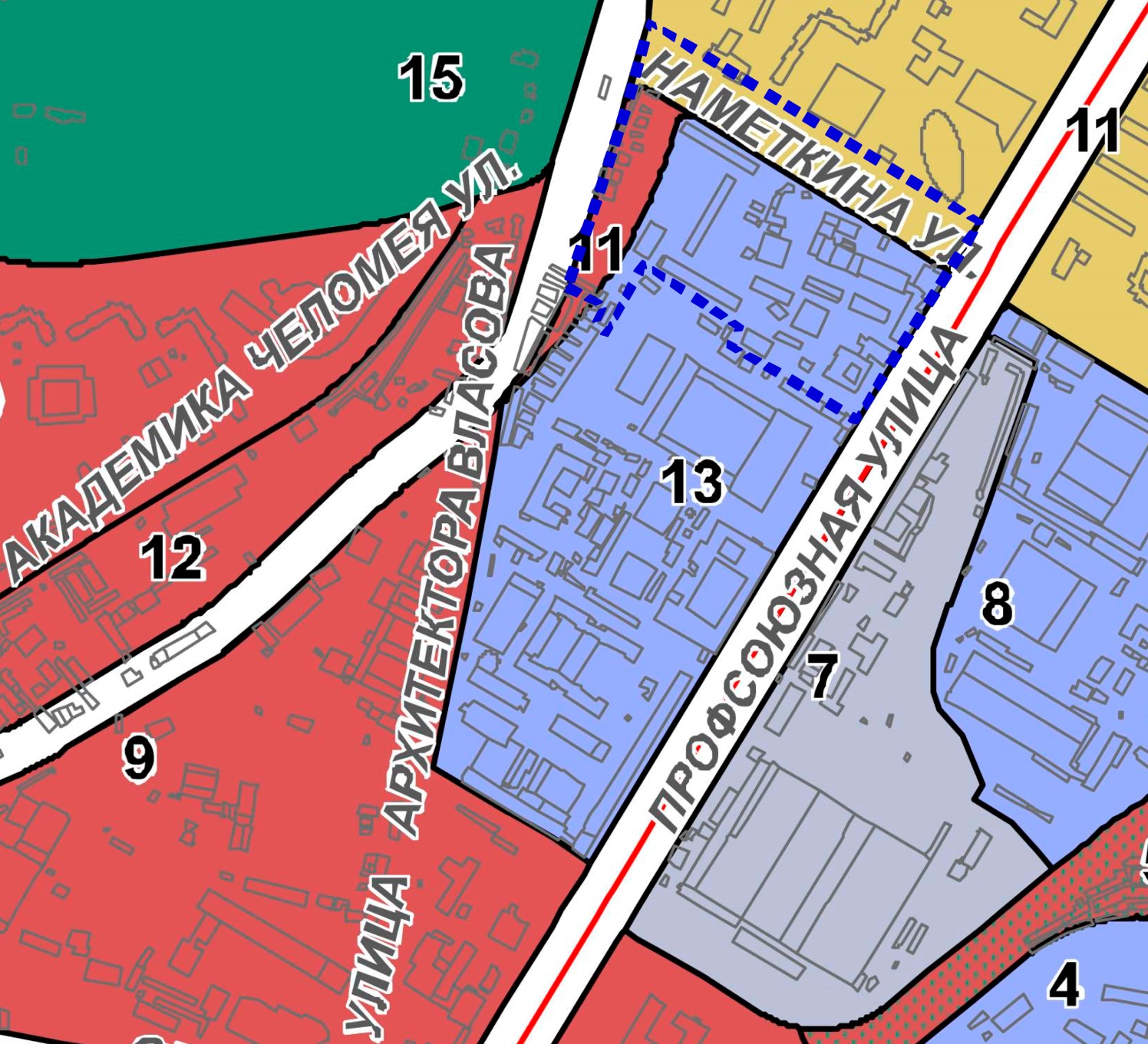 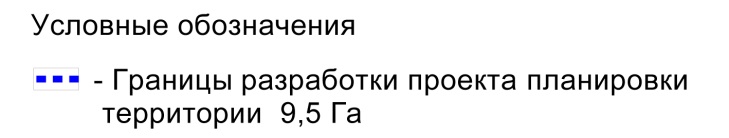 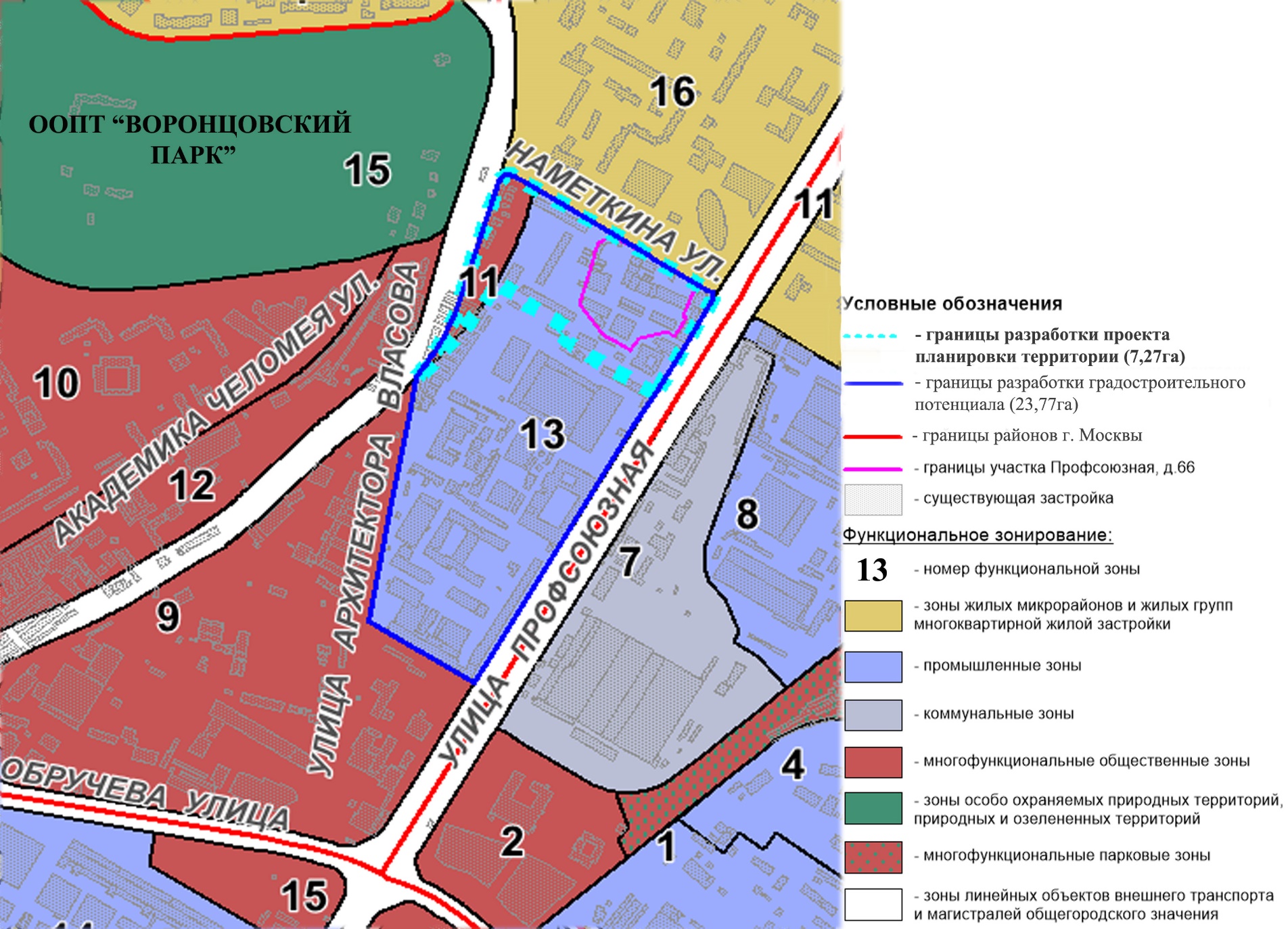 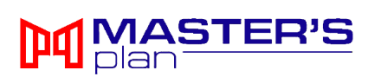 СУЩЕСТВУЮЩЕЕ ИСПОЛЬЗОВАНИЕ ТЕРРИТОРИИ В ГРАНИЦАХ РАЗРАБОТКИ ППТ
3
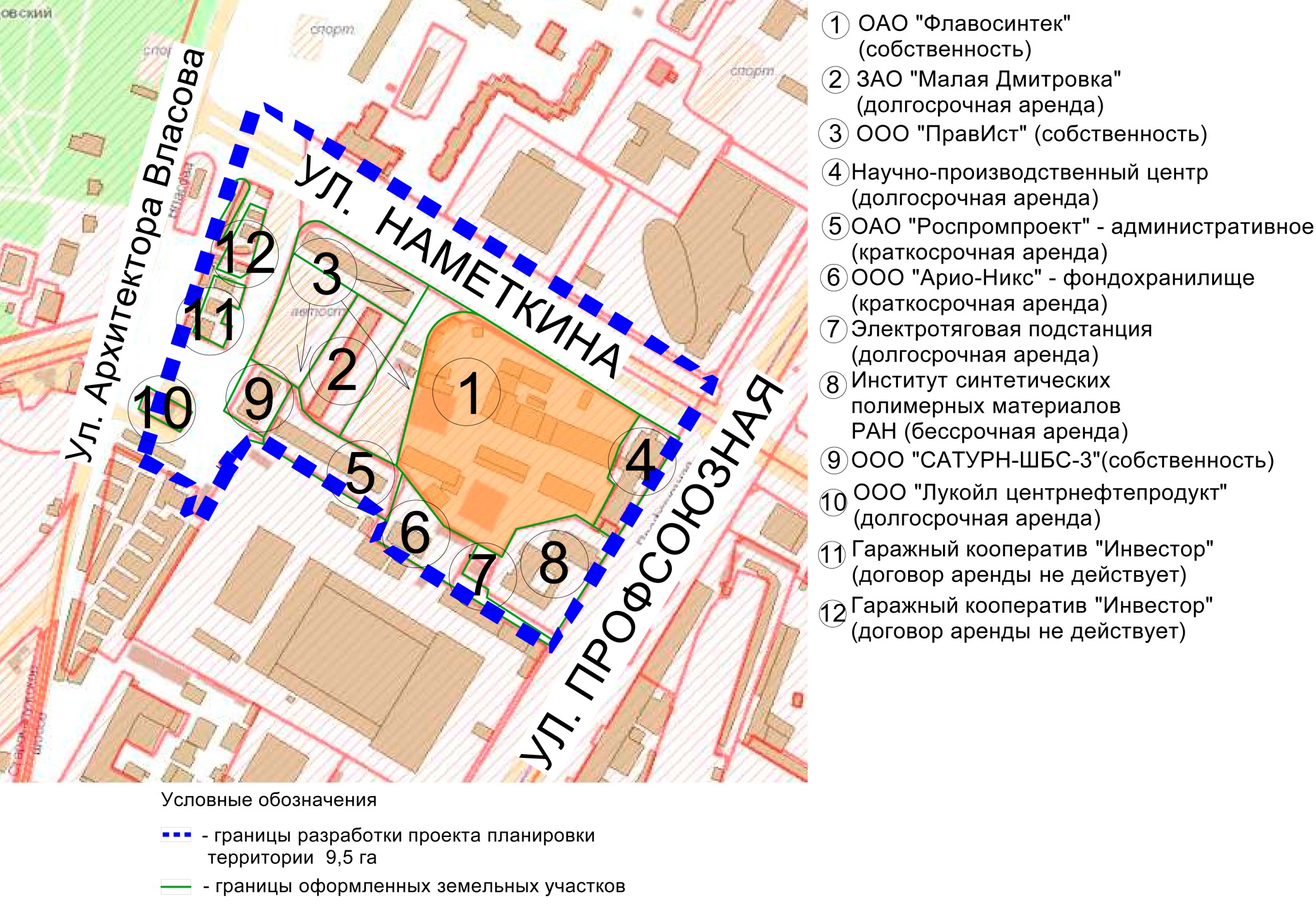 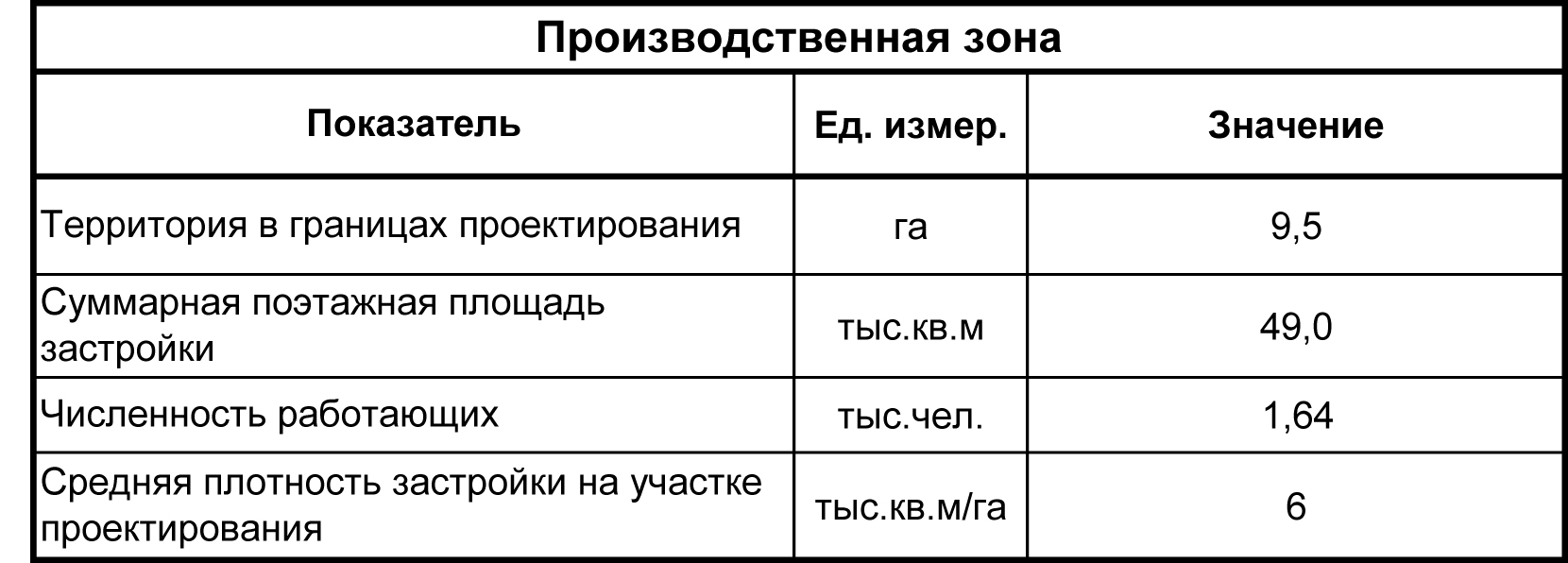 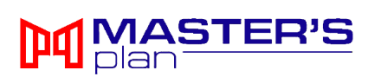 ЭСКИЗ ЗАСТРОЙКИ
4
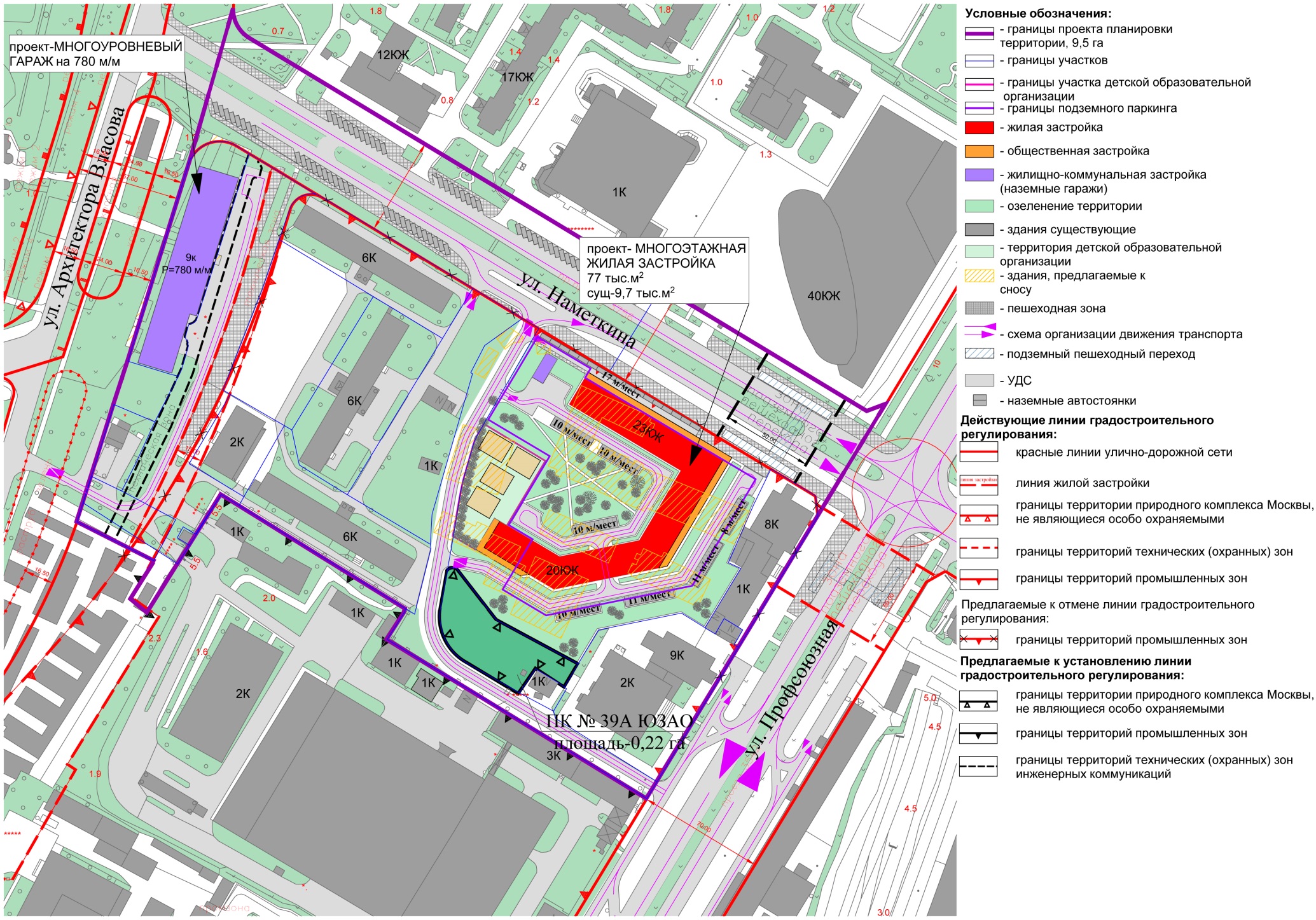 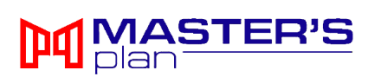 ТЕХНИКО-ЭКОНОМИЧЕСКИЕ ПОКАЗАТЕЛИ
5
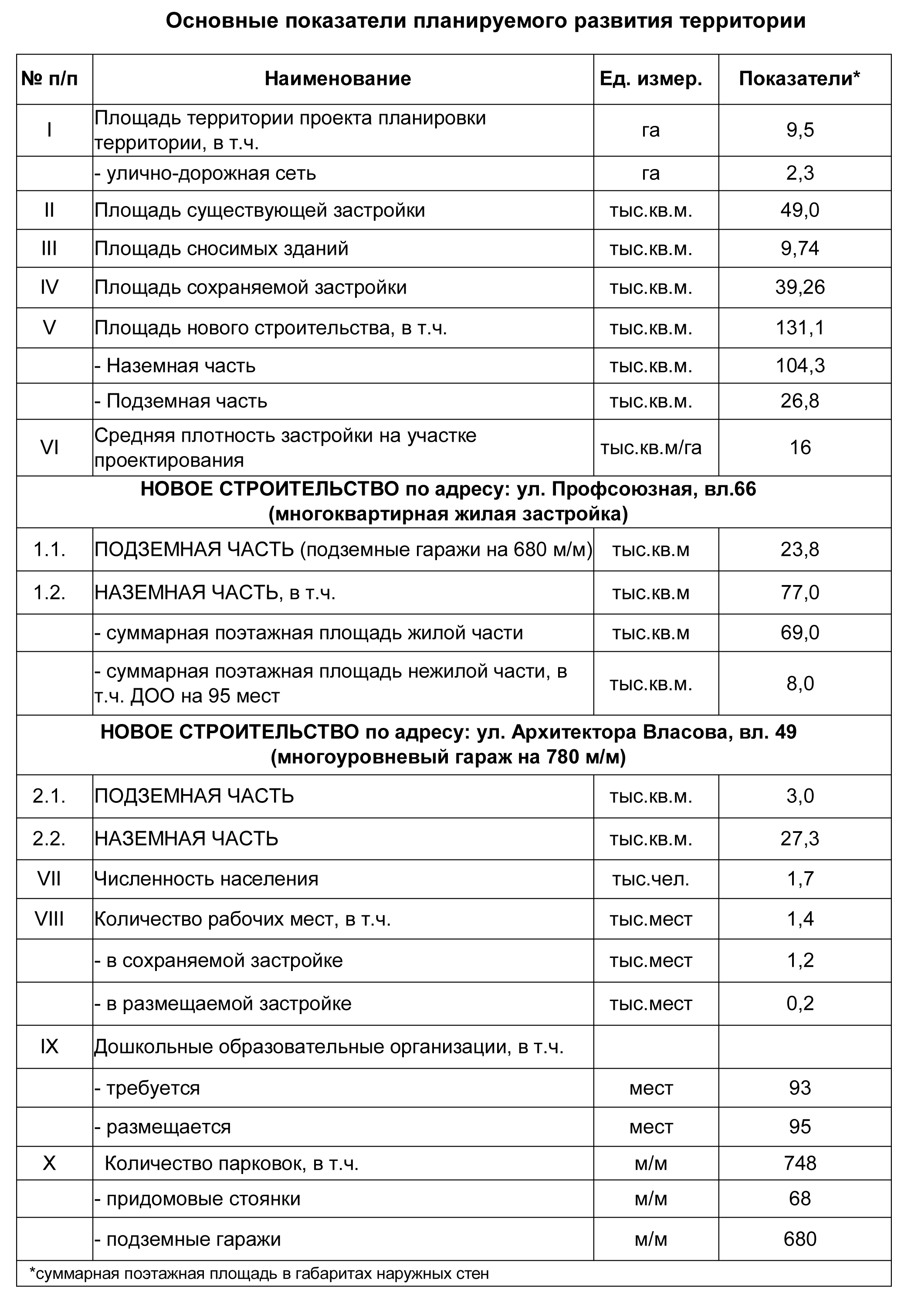 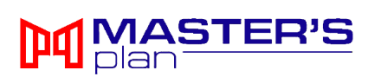 МЕРОПРИЯТИЯ ПО РАЗВИТИЮ ТРАНСПОРТНОЙ ИНФРАСТРУКТУРЫ
6
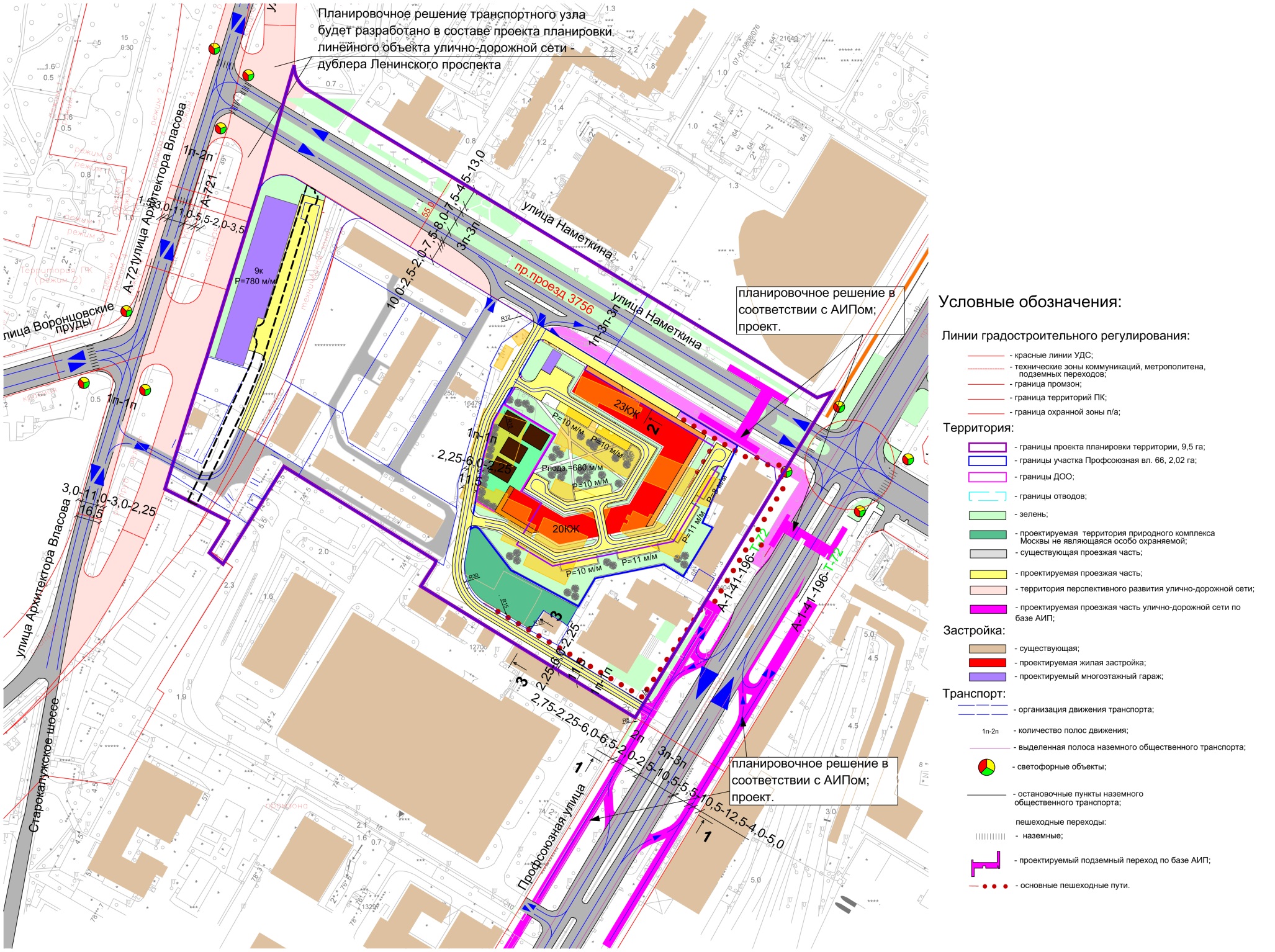 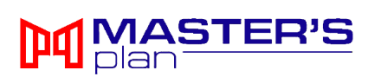 ЦИФРОГРАММА ТРАНСПОРТНЫХ ПОТОКОВ
7
Анализ загрузки УДС в утренний час «пик»
Расчетный срок
Анализ загрузки УДС в утренний час «пик»
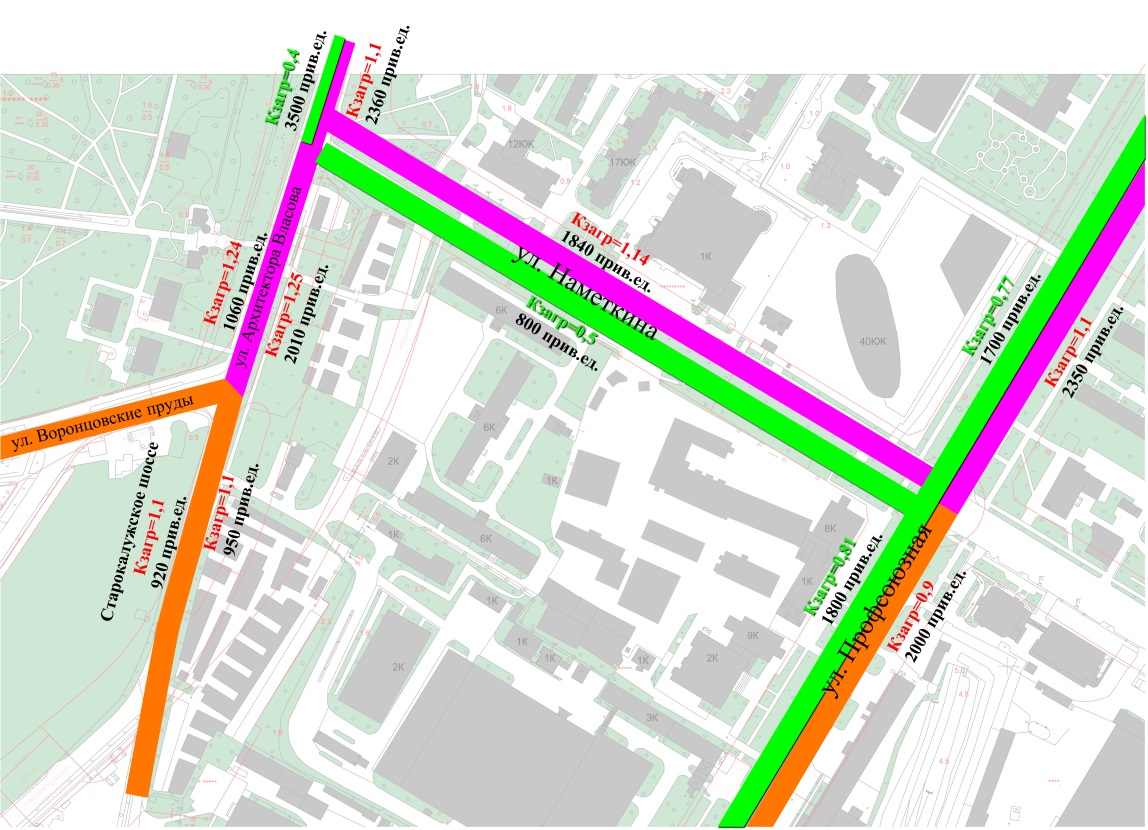 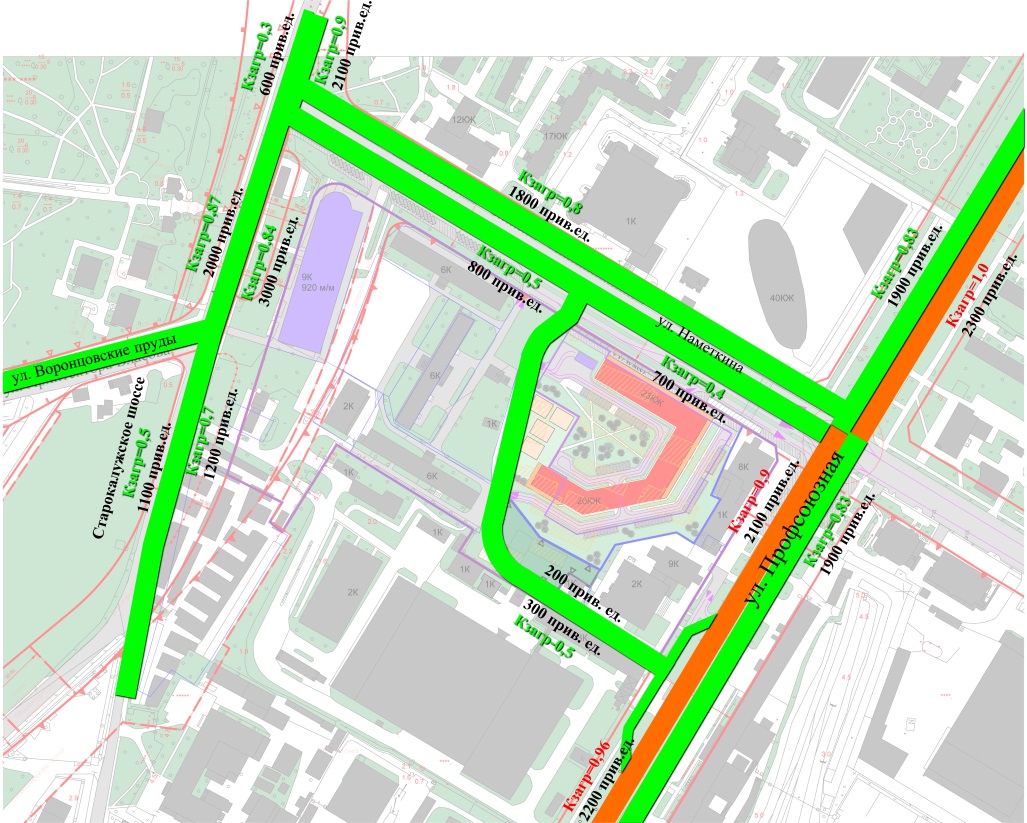 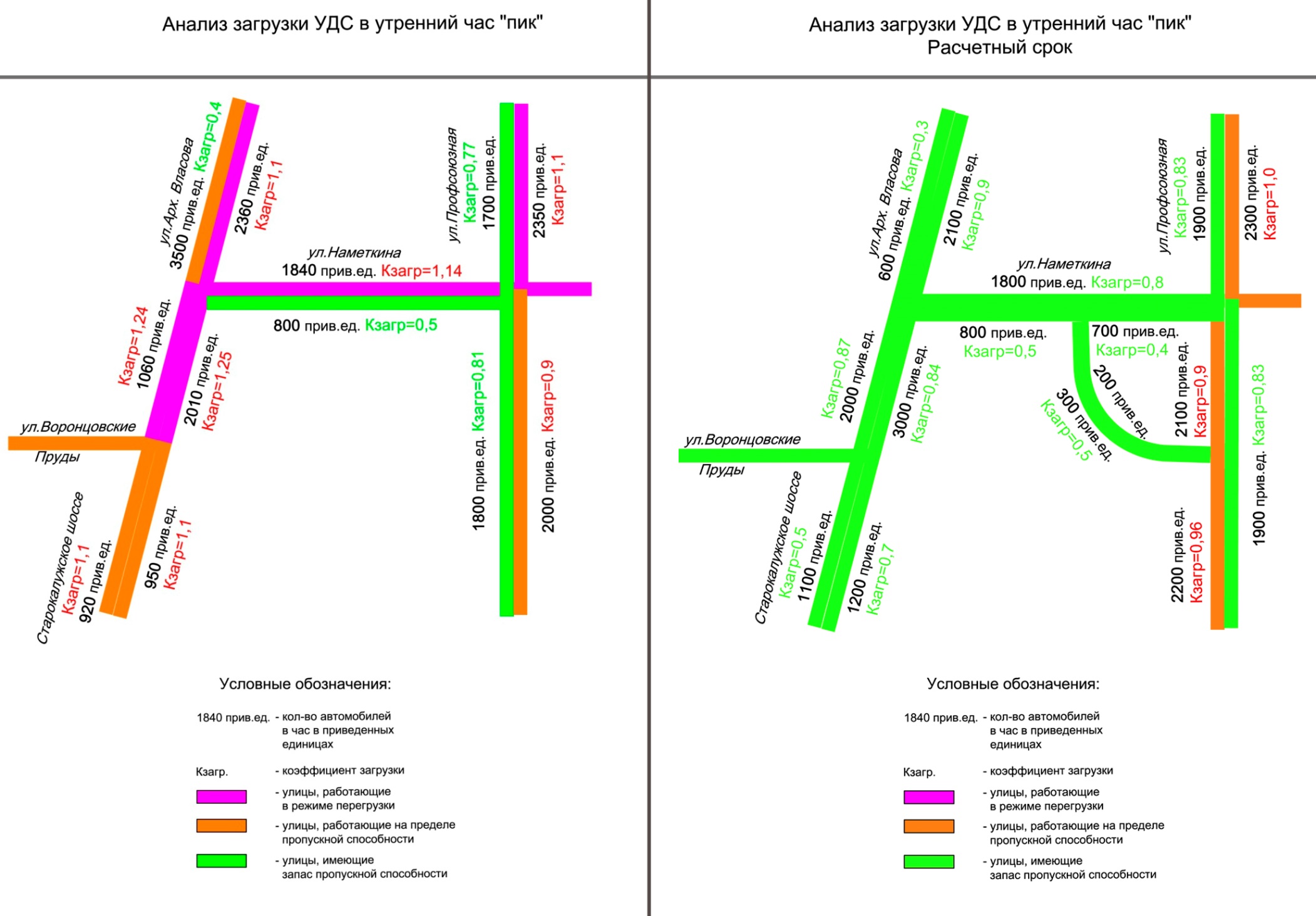 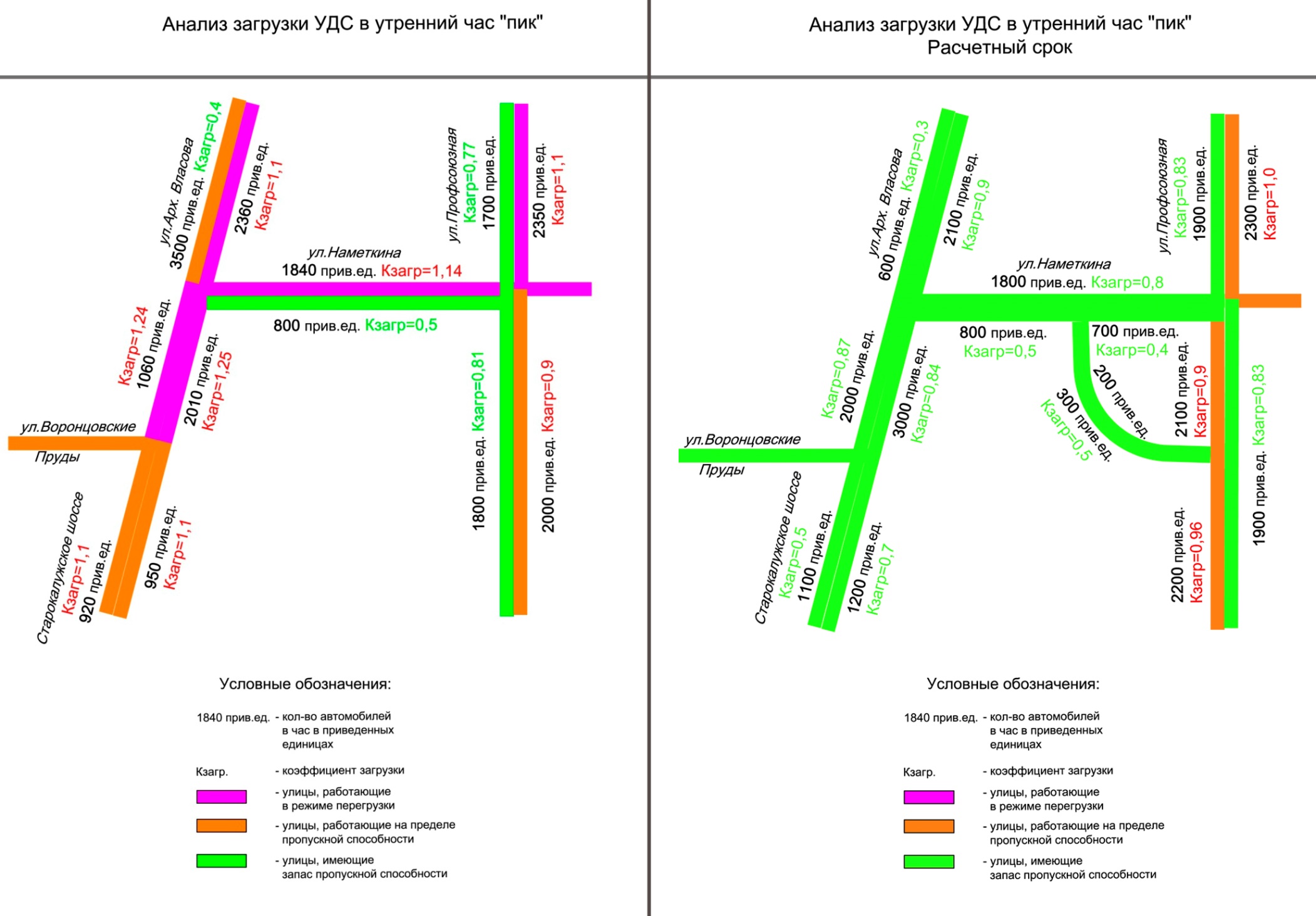 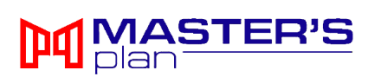 8
ОБЕСПЕЧЕННОСТЬ ОБЪЕКТАМИ НАЧАЛЬНОГО И СРЕДНЕГО ОБРАЗОВАНИЯ
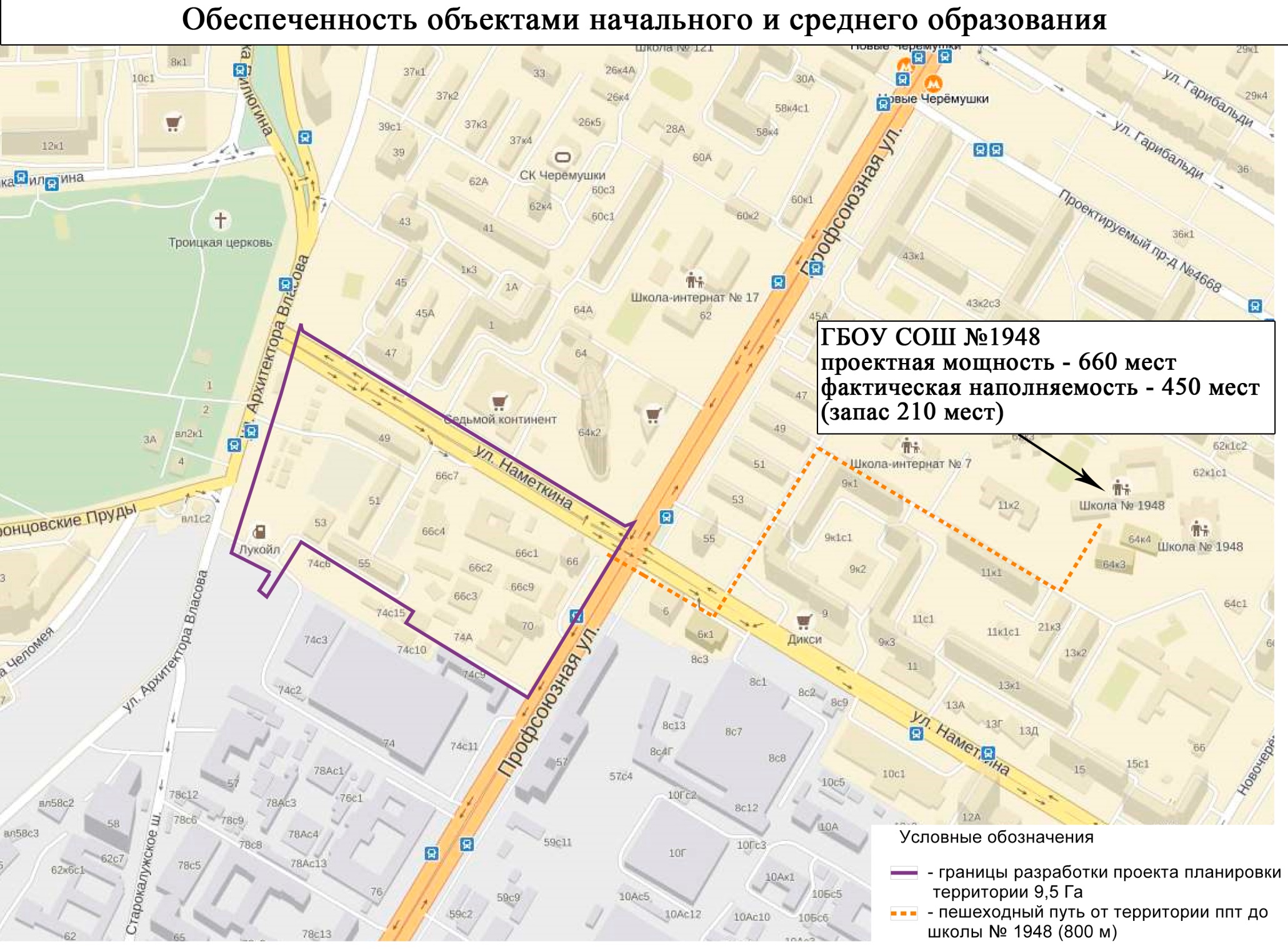 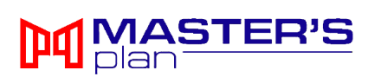 9
Фотофиксация существующего положения
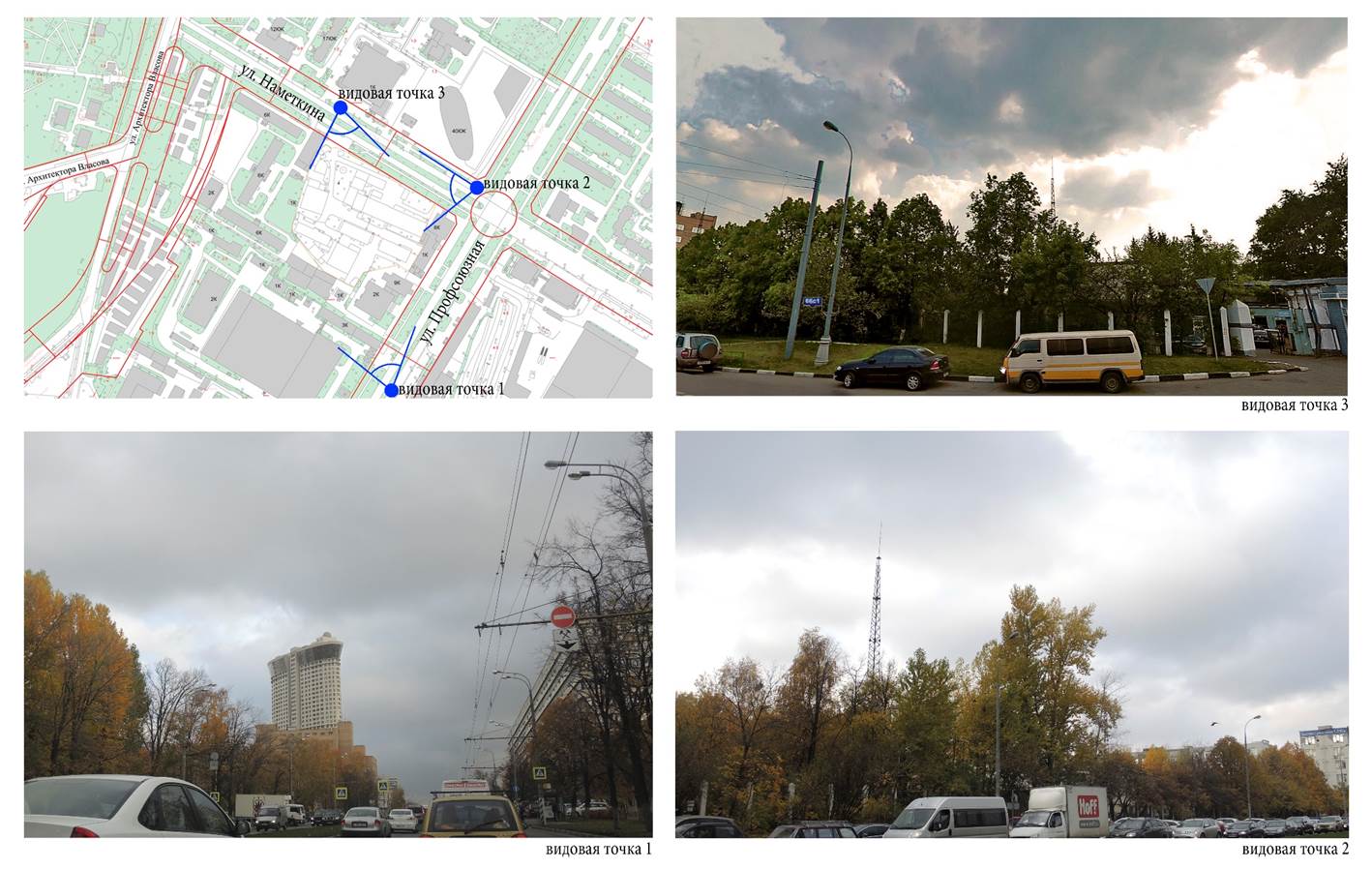 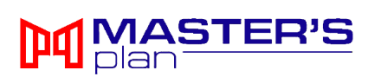 10
3D визуализация. Вид 1
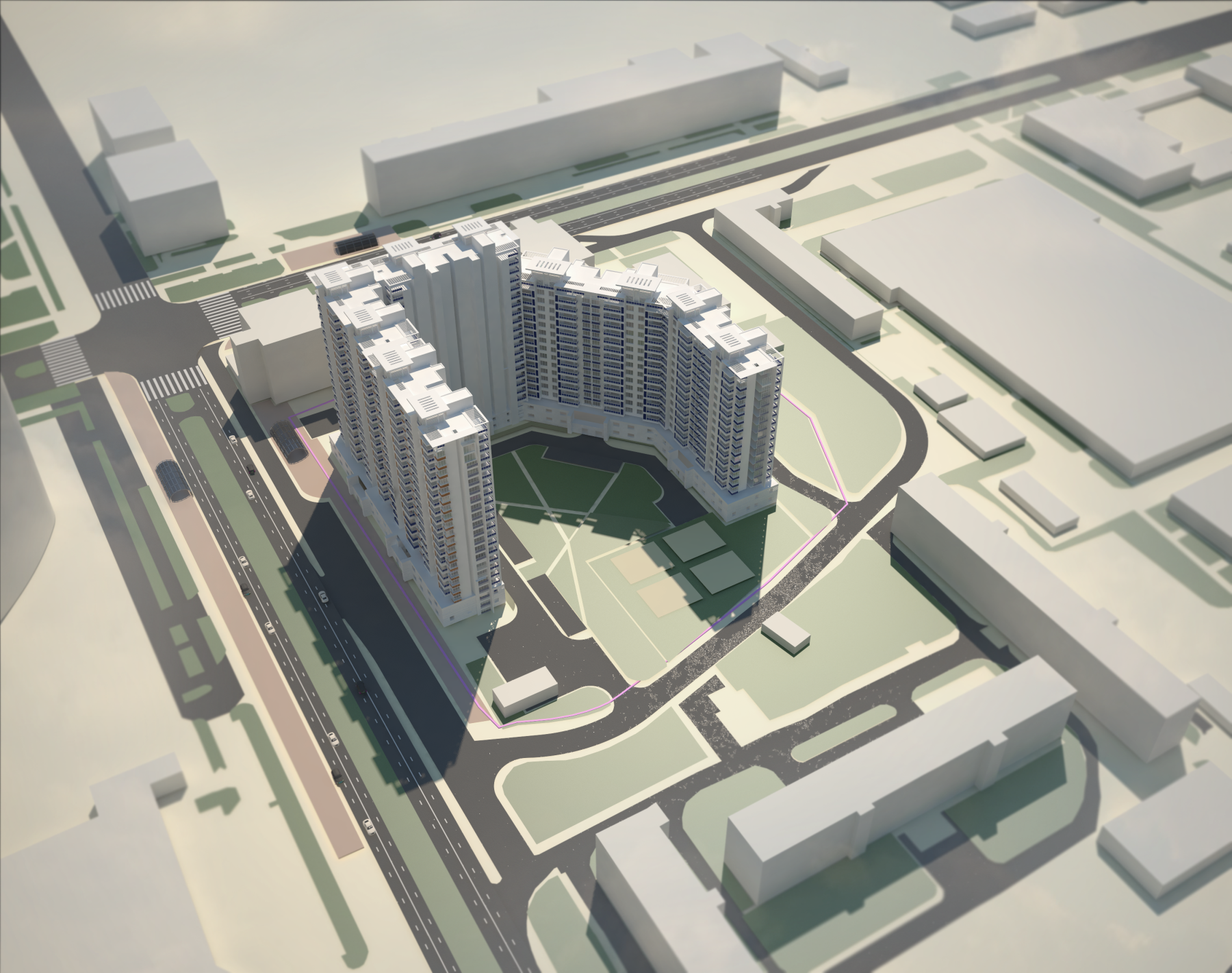 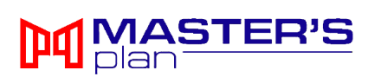 11
3D визуализация. Вид 2
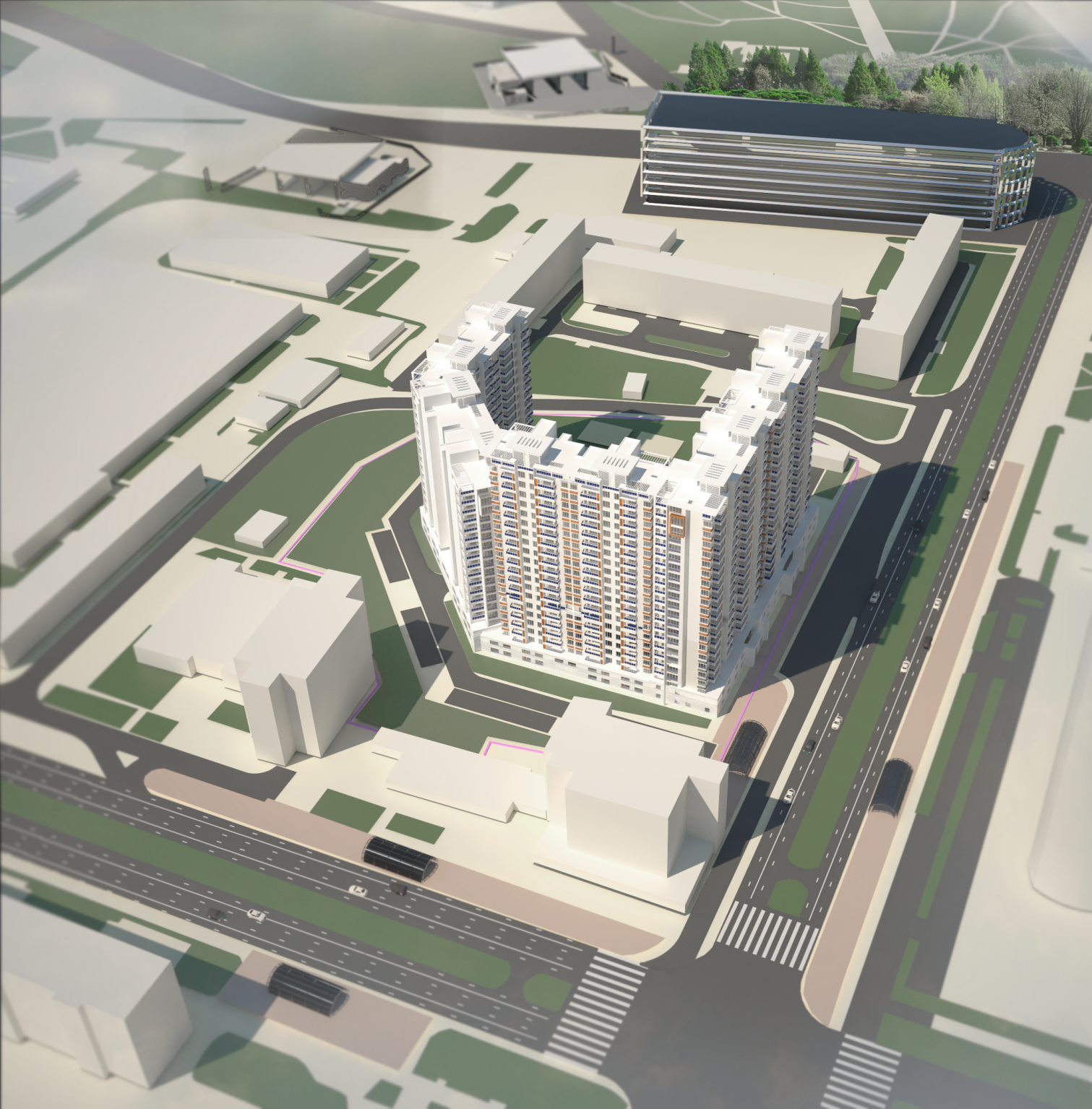 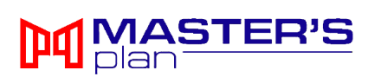